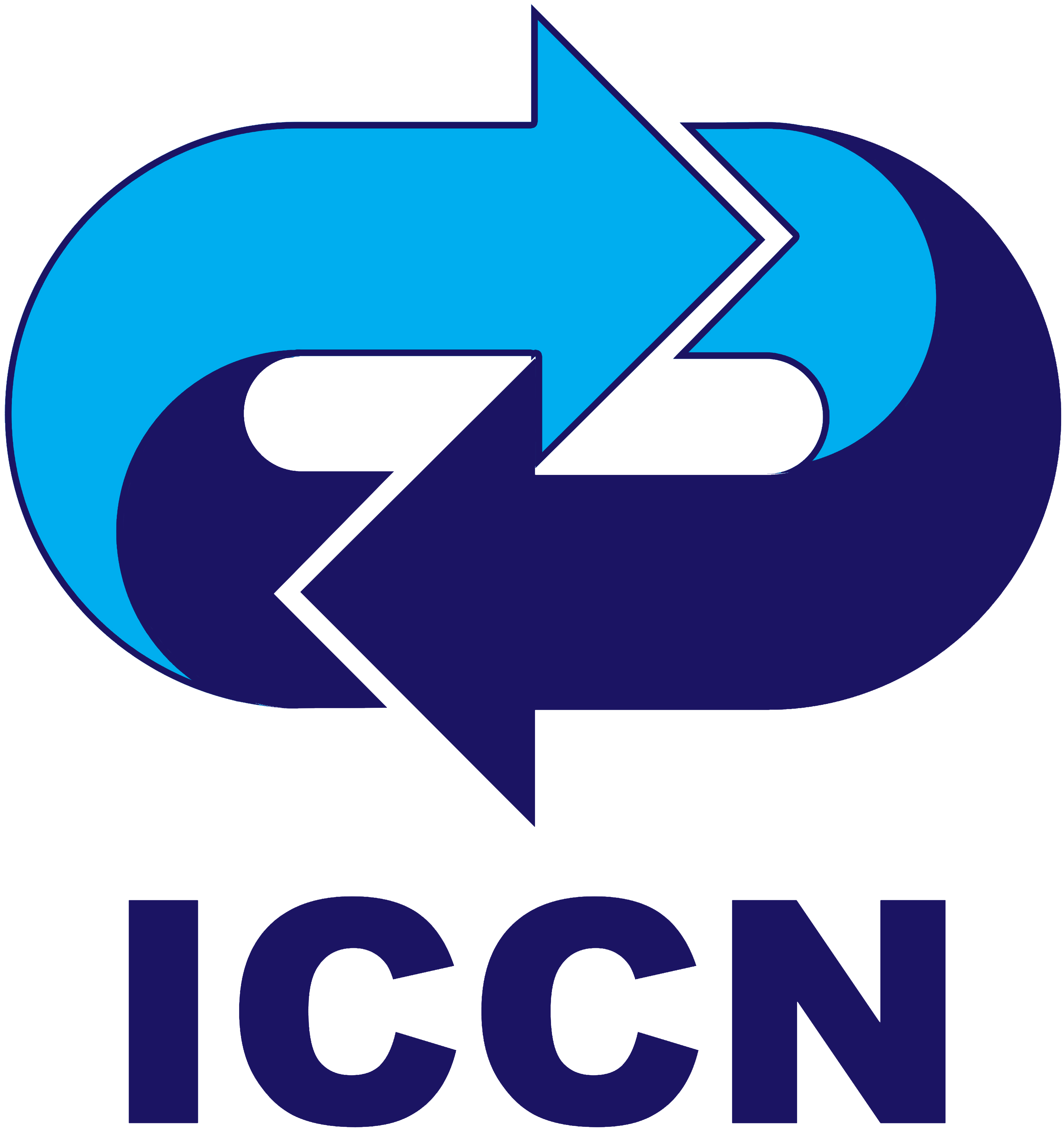 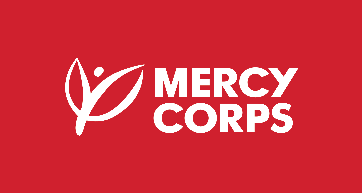 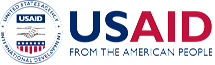 International Center on Conflict and Negotiation
ჰორიზონტის გაფართოვება: გაუმჯობესებული არჩევანი ქალთა და გოგონათა პროფესიული და ეკონომიკური გაძლიერებისთვის 
2013-2016
Broadening Horizons: Improved Choices for the Professional and Economic Development of Women and Girls










        

APS Number: APS-114-A-13-00007
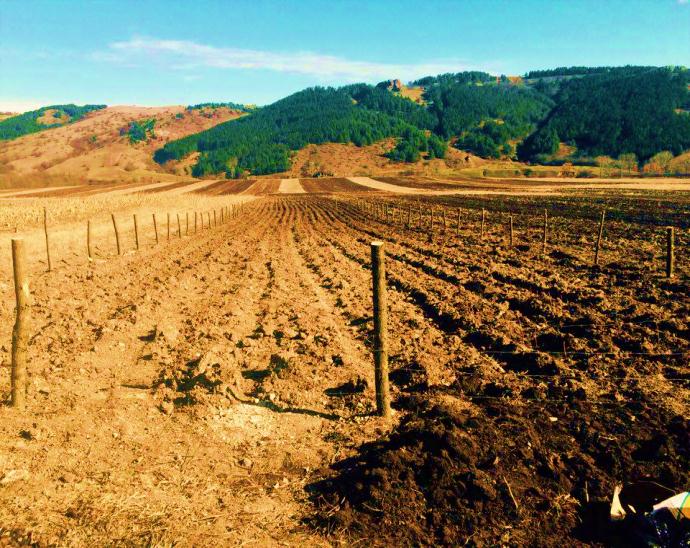 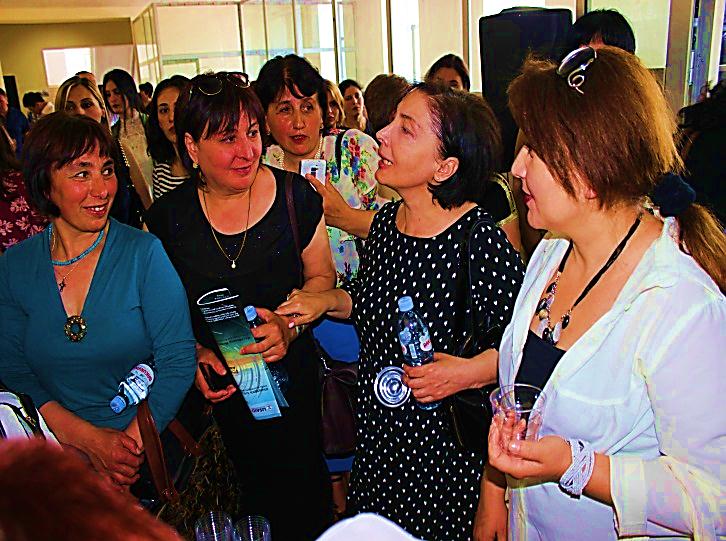 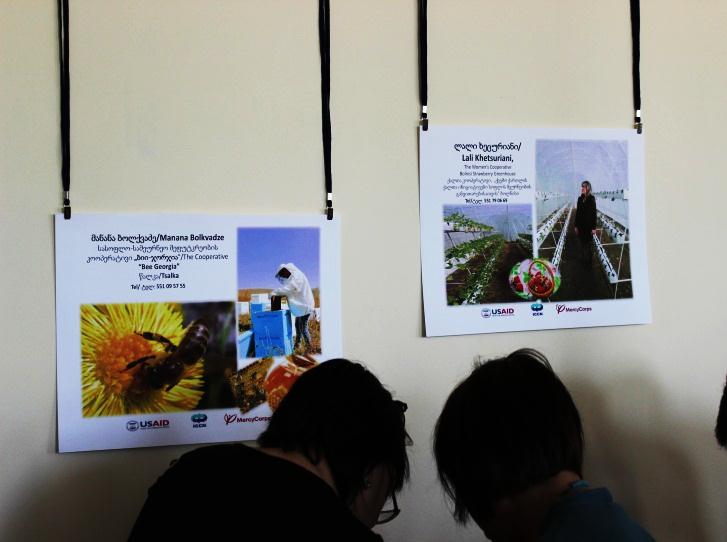 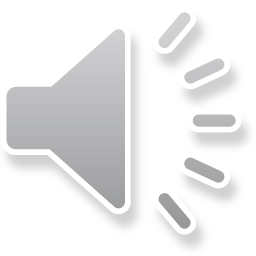 7/21/2016
2016
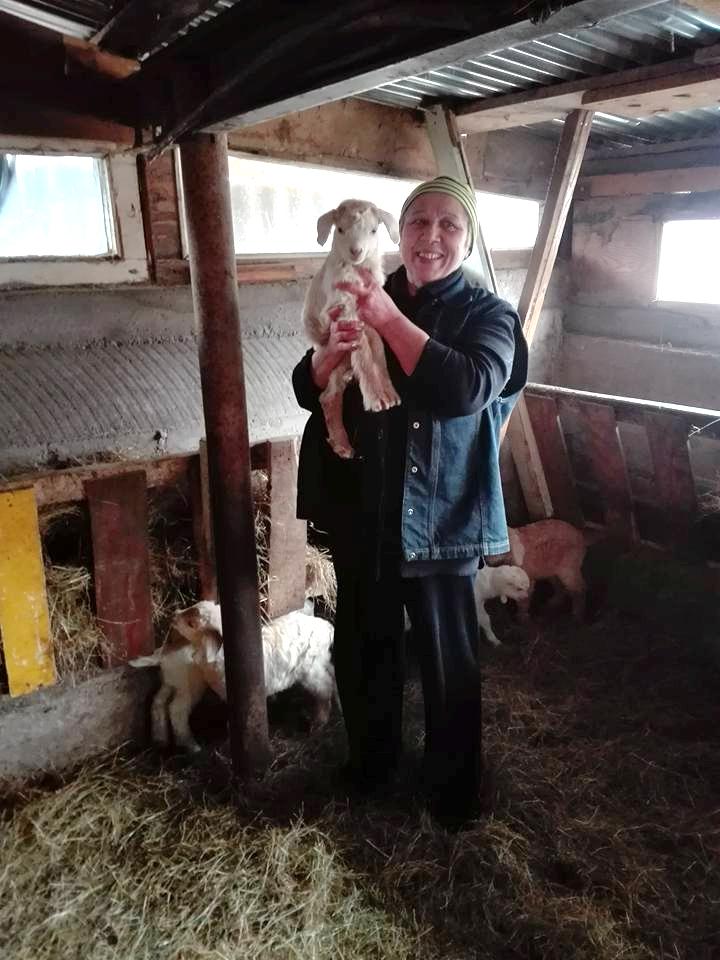 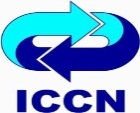 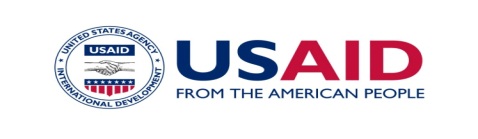 ლია                     დემეტრაშვილი
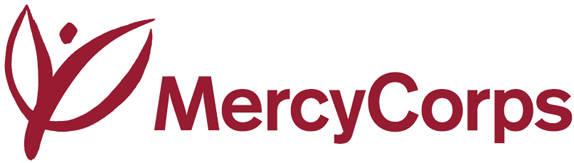 კოოპერატივი „იმედი“
თეთრიწყარო
ტელ: 593 16 40 69
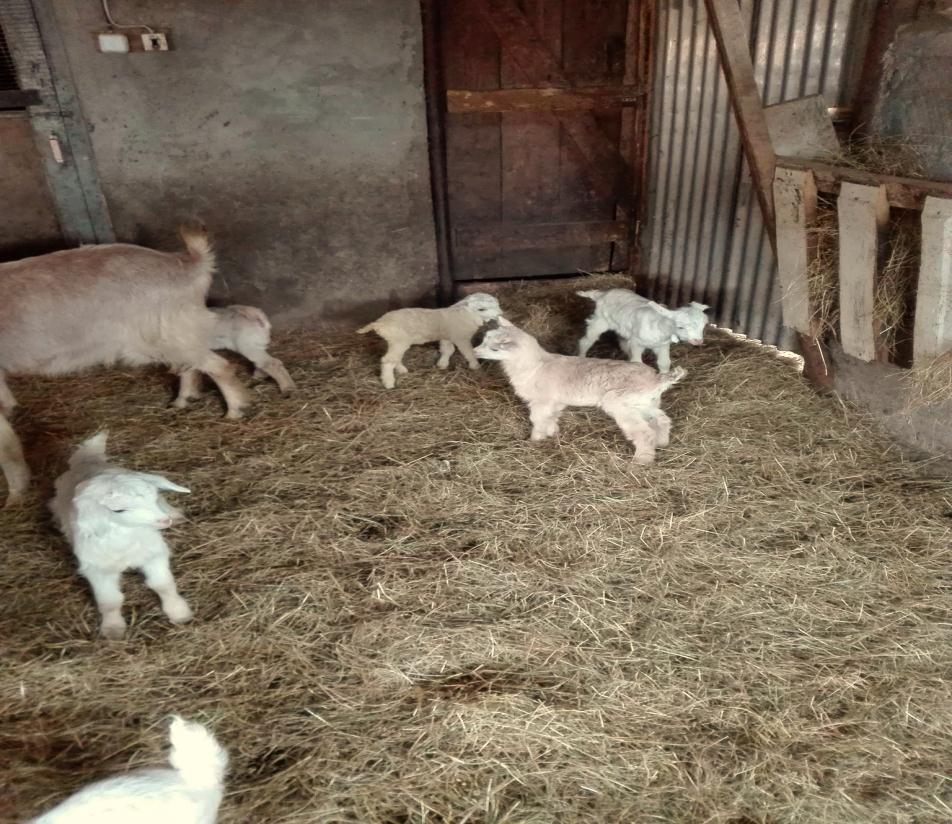 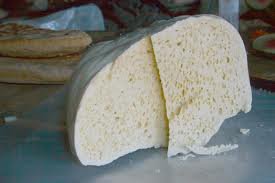 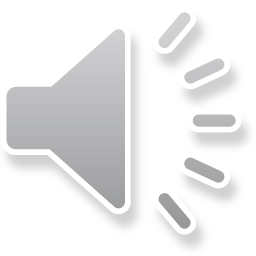 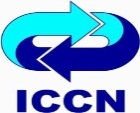 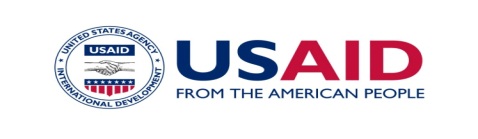 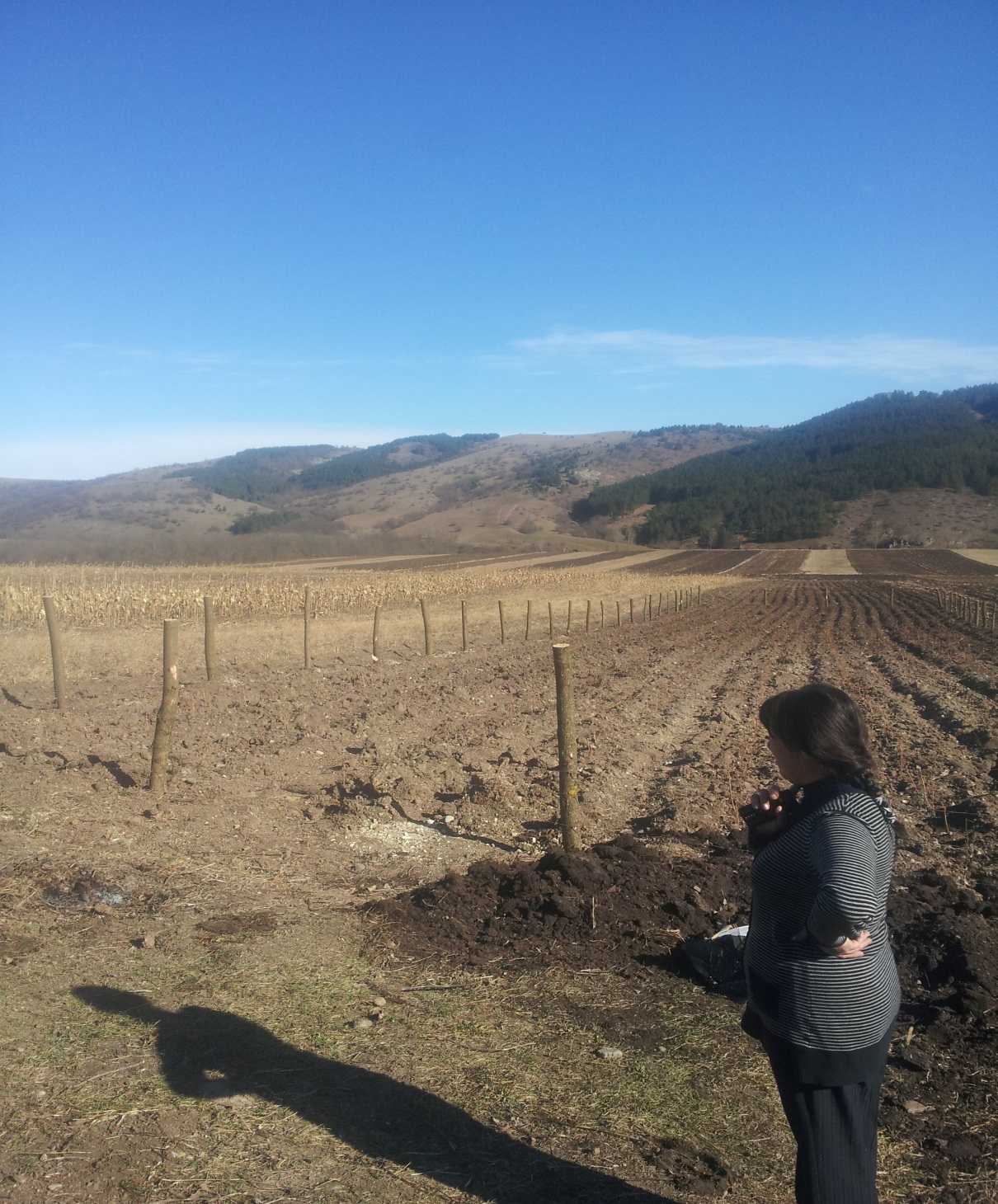 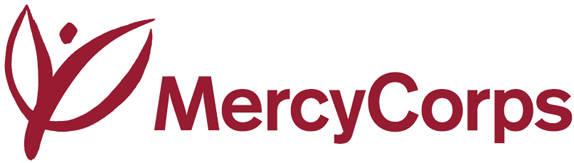 ლიანა ჭელიძე
დმანისი
ჟოლოს ბაღი
ტელ: 551 08 27 95
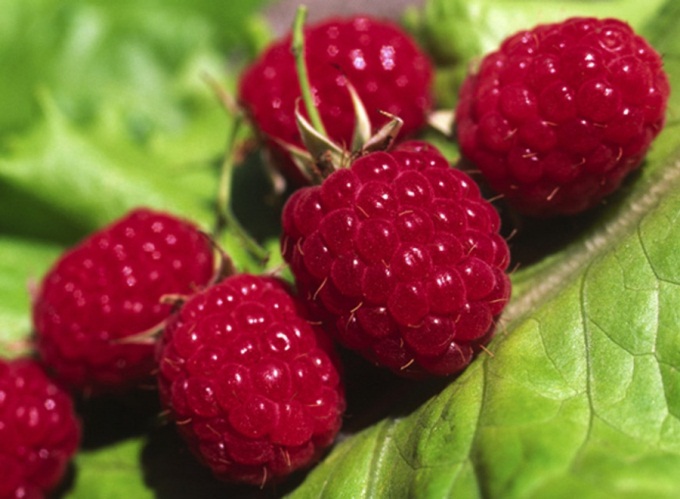 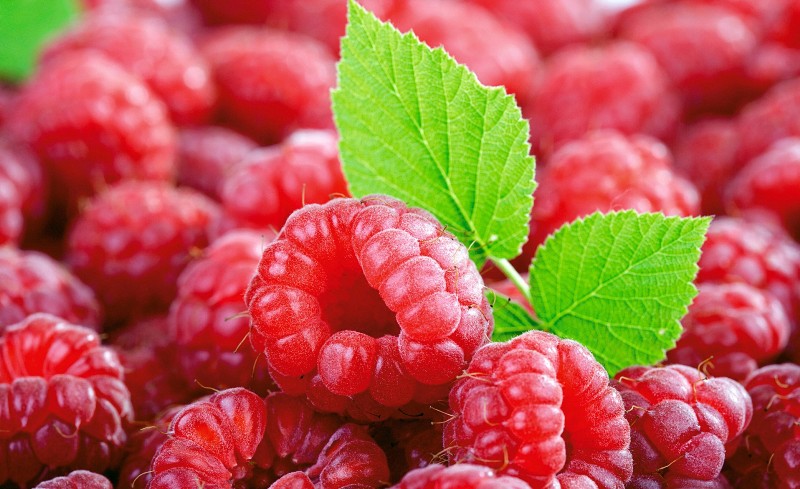 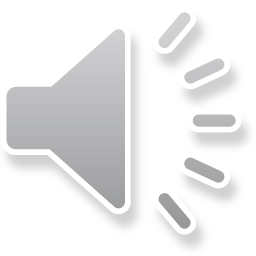 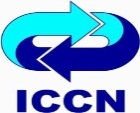 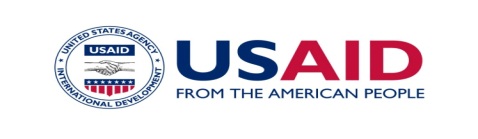 ქალთა ოთახების აქტივობები
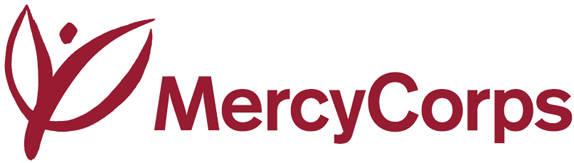 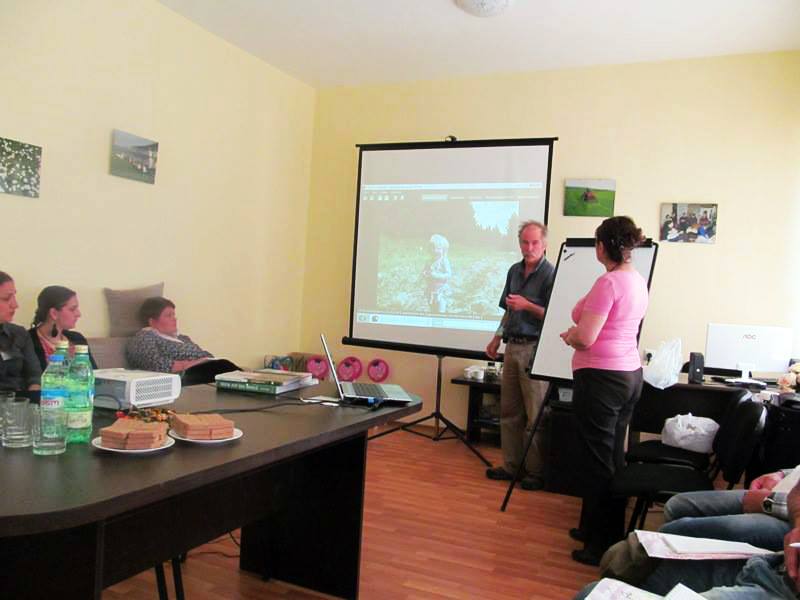 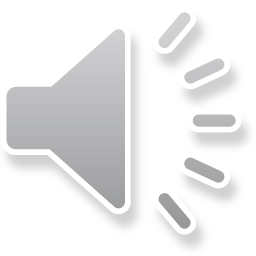 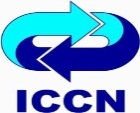 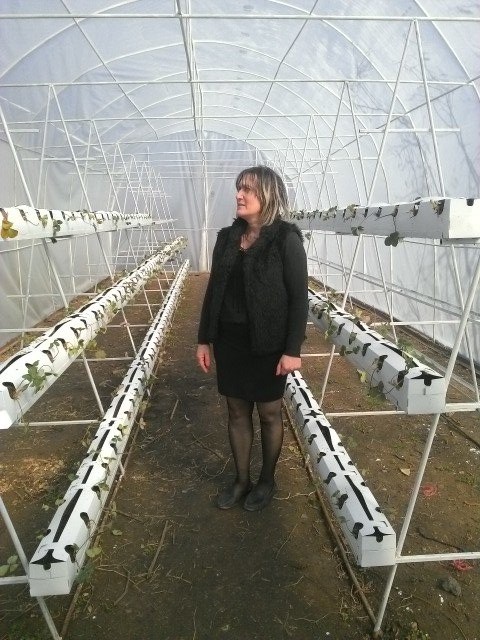 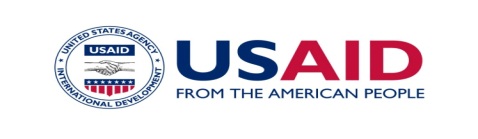 ლალი ხეცურიანი
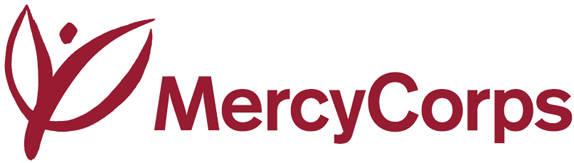 ქალთა კოოპერატივი,  „ქვემო ქართლის ქალთა ინიციატივები სოფლის მეურნეობის განვითარებისათვის“ ბოლნისი
ტელ: 551 79 06 69
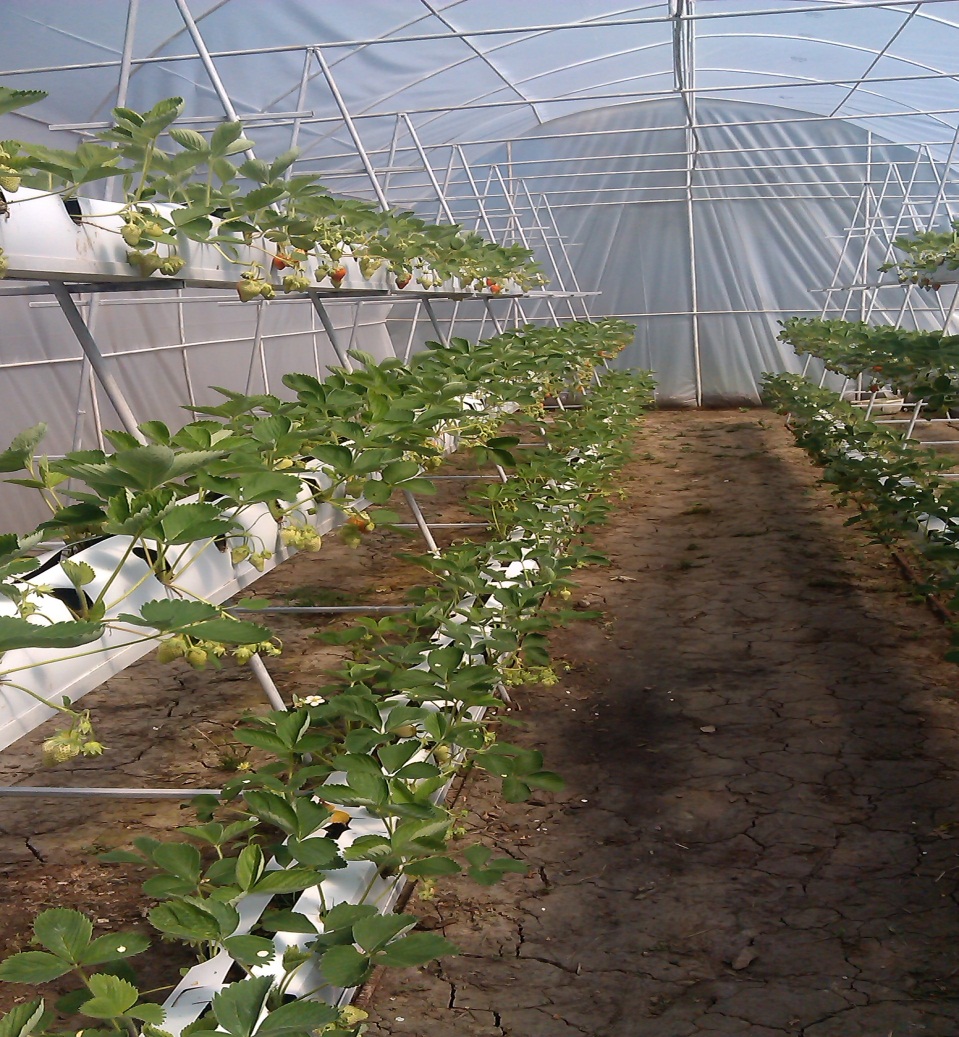 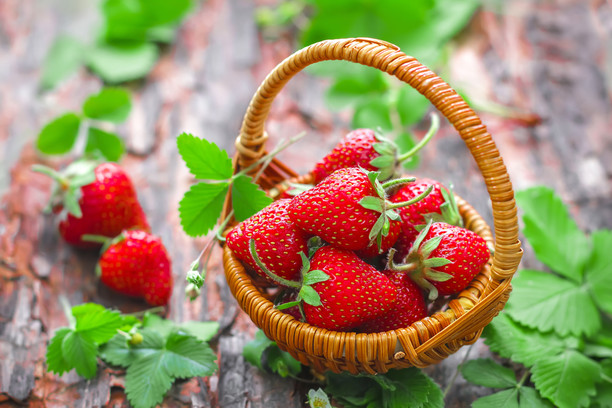 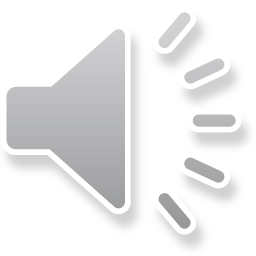 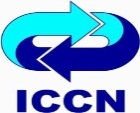 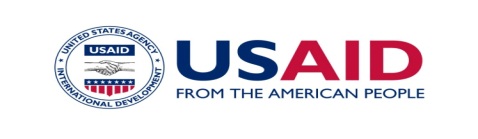 ქალთა ოთახების აქტივობები
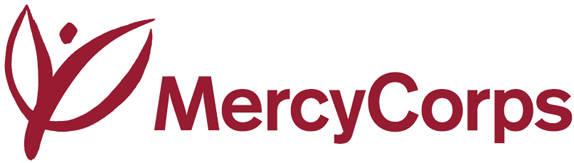 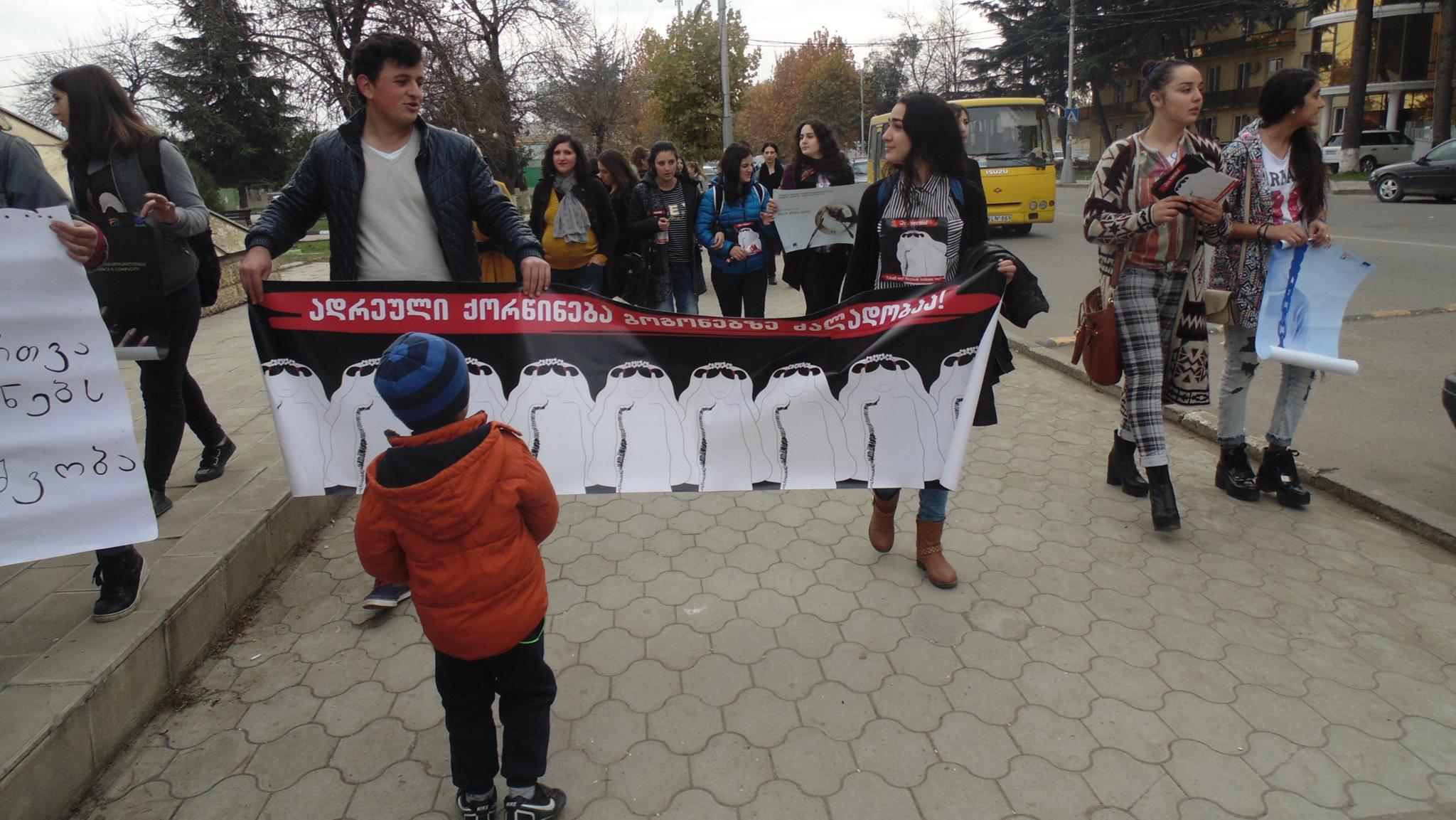 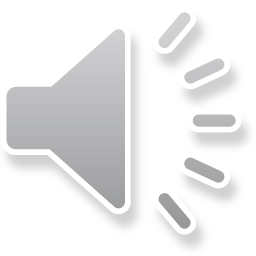 ქალთა ოთახების აქტივობები
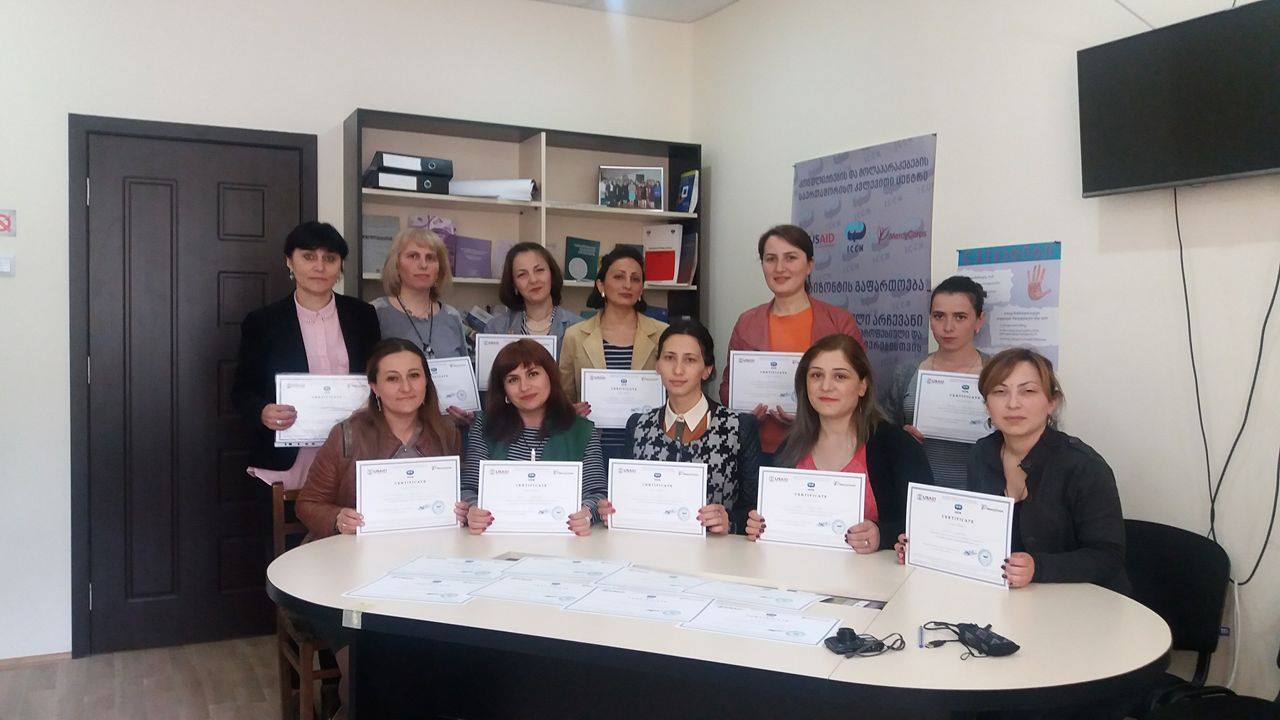 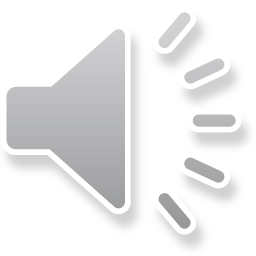 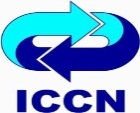 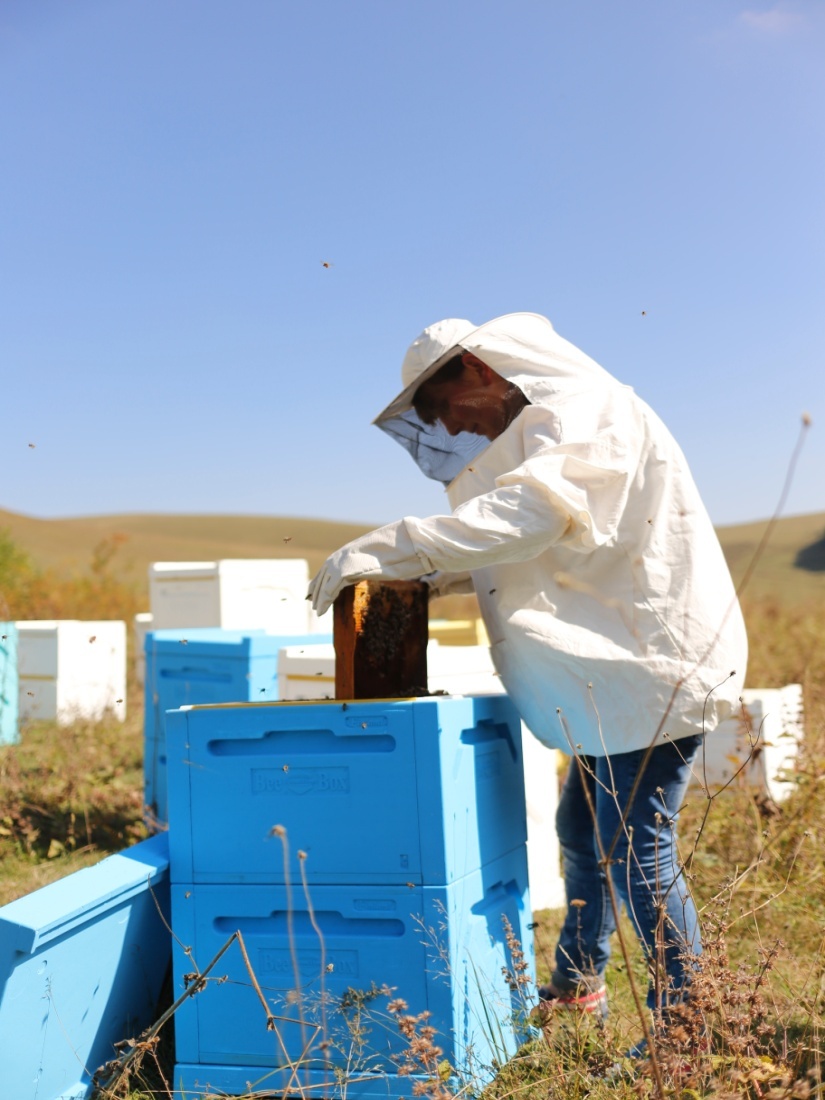 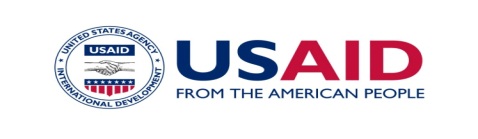 მანანა ბოლქვაძე
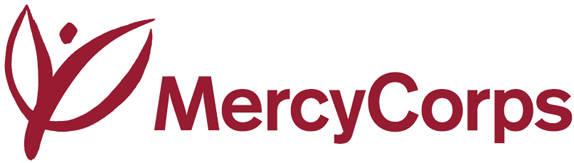 სასოფლო-სამეურნეო მეფუტკრეობის კოოპერატივი „ბი-ჯორჯია“
წალკა
 ტელ: 551 09 57 55
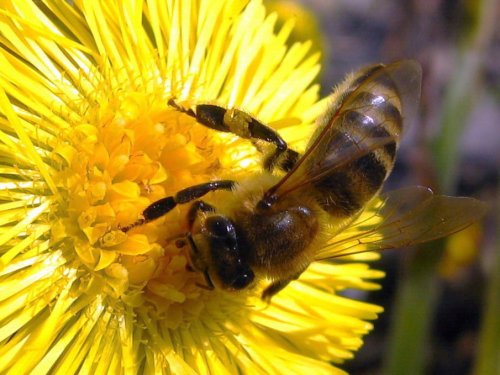 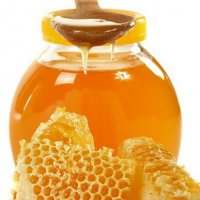 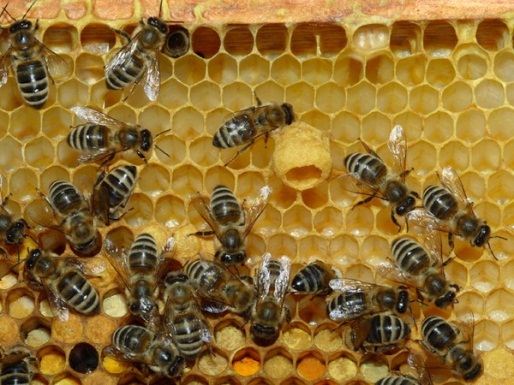 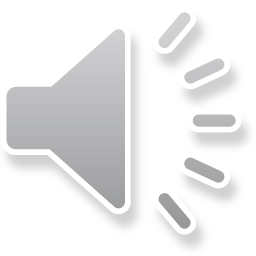 ქალთა ოთახების აქტივობები
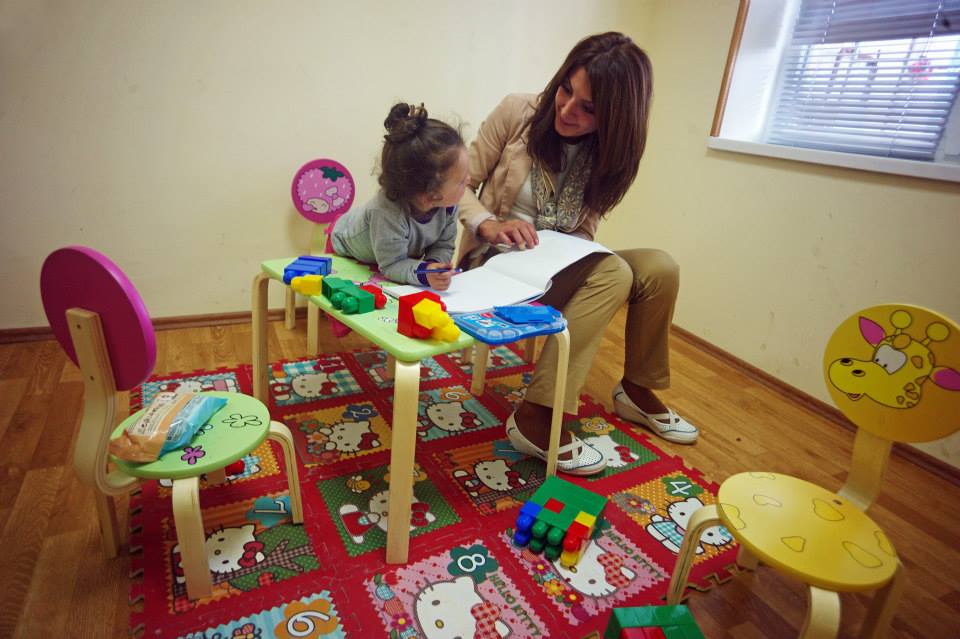 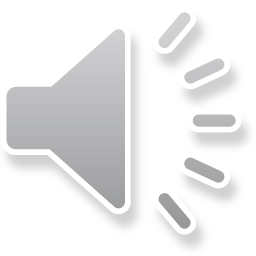 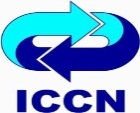 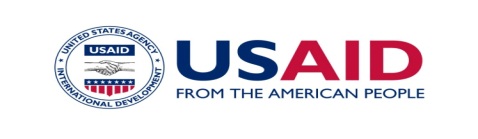 ქალთა ოთახების აქტივობები
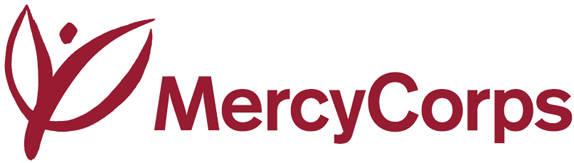 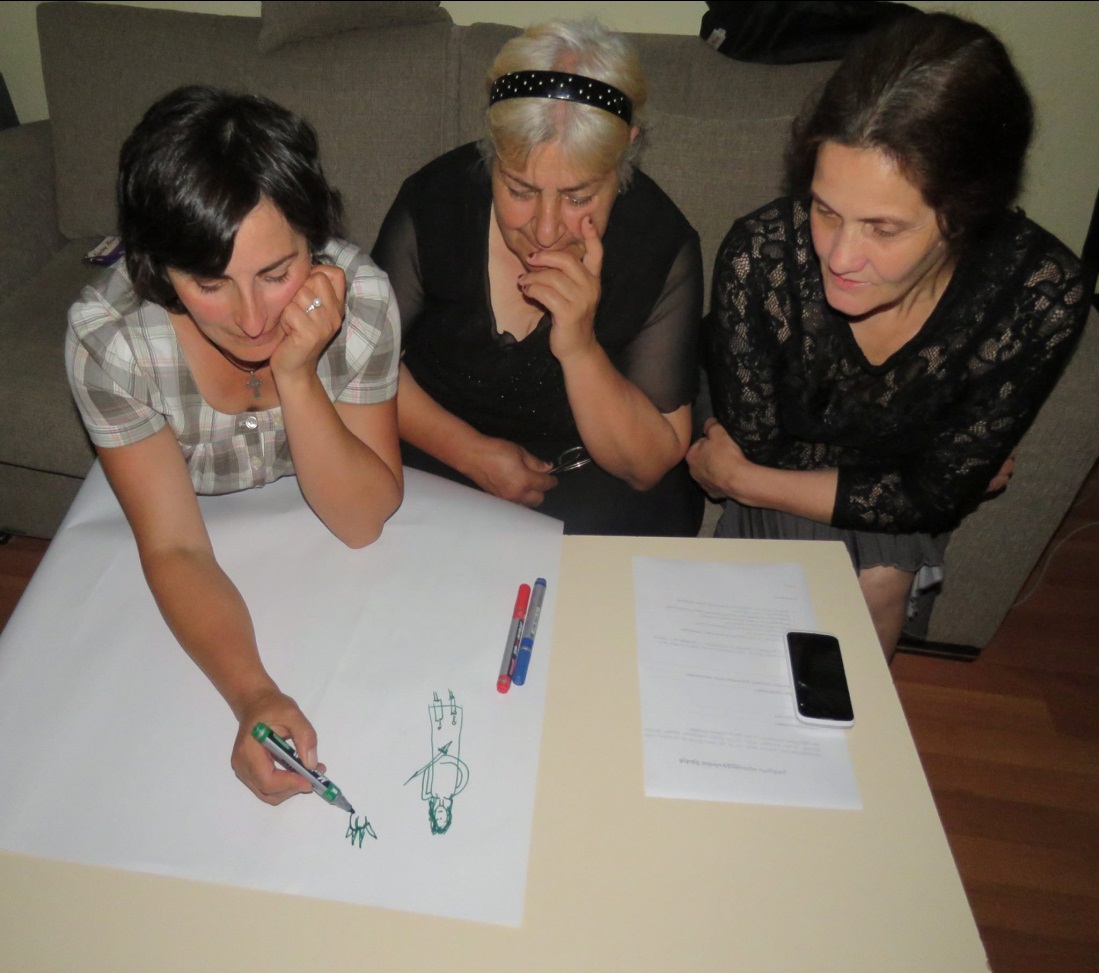 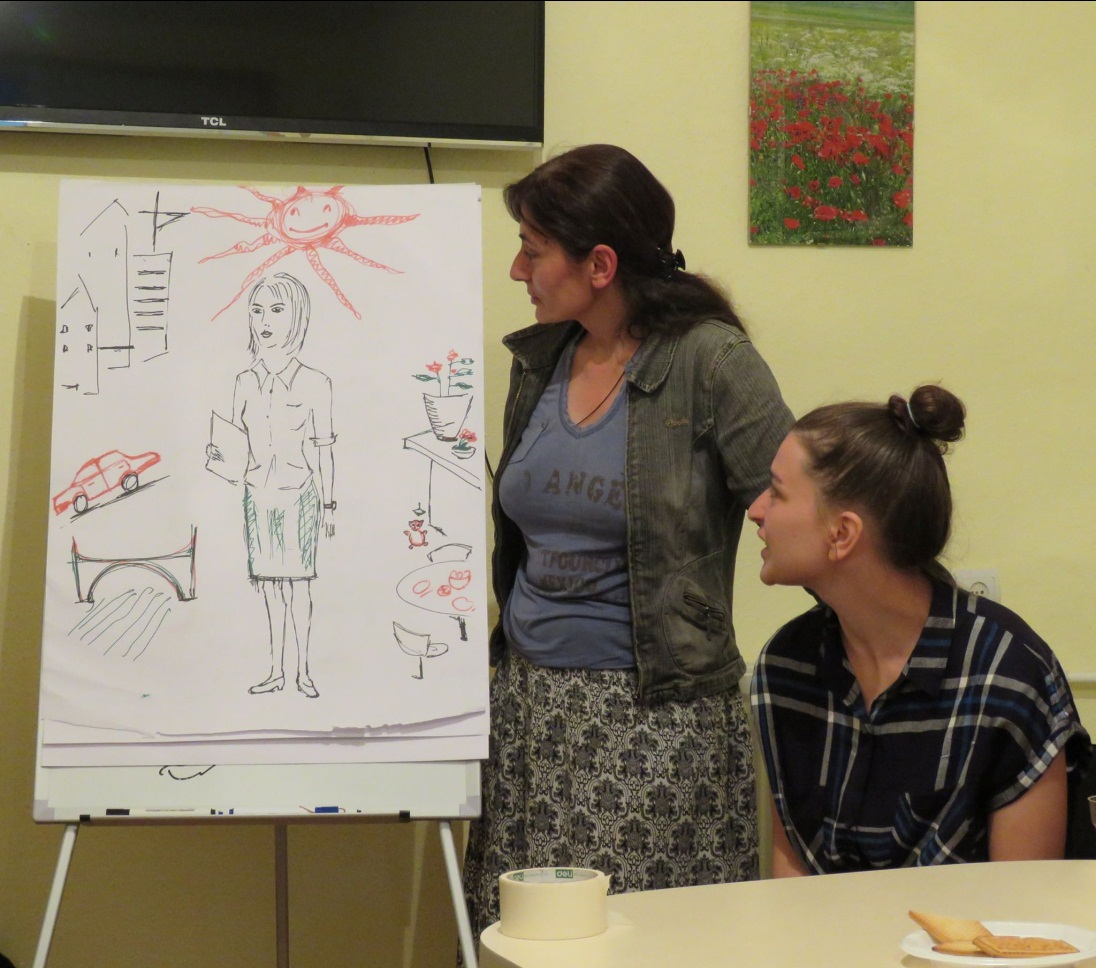 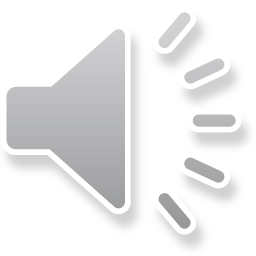 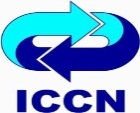 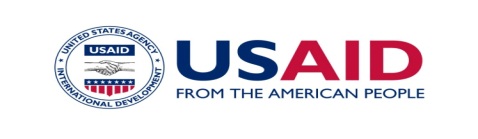 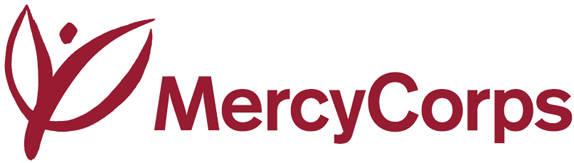 ქალთა ოთახების აქტივობები
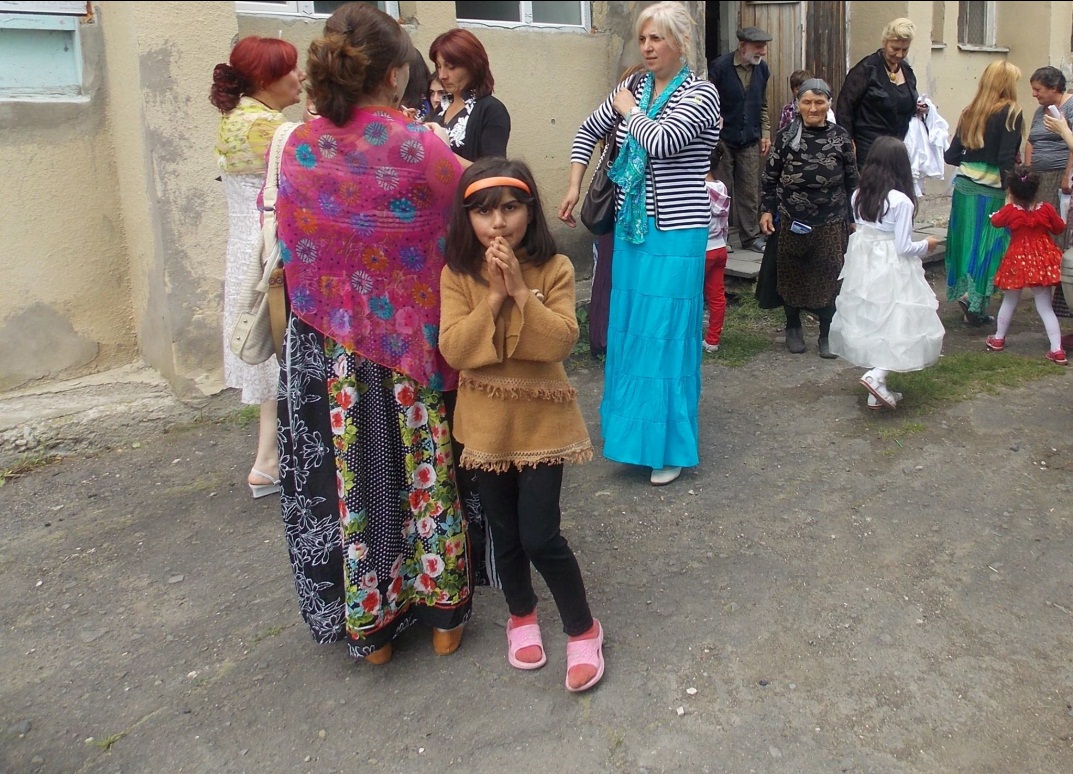 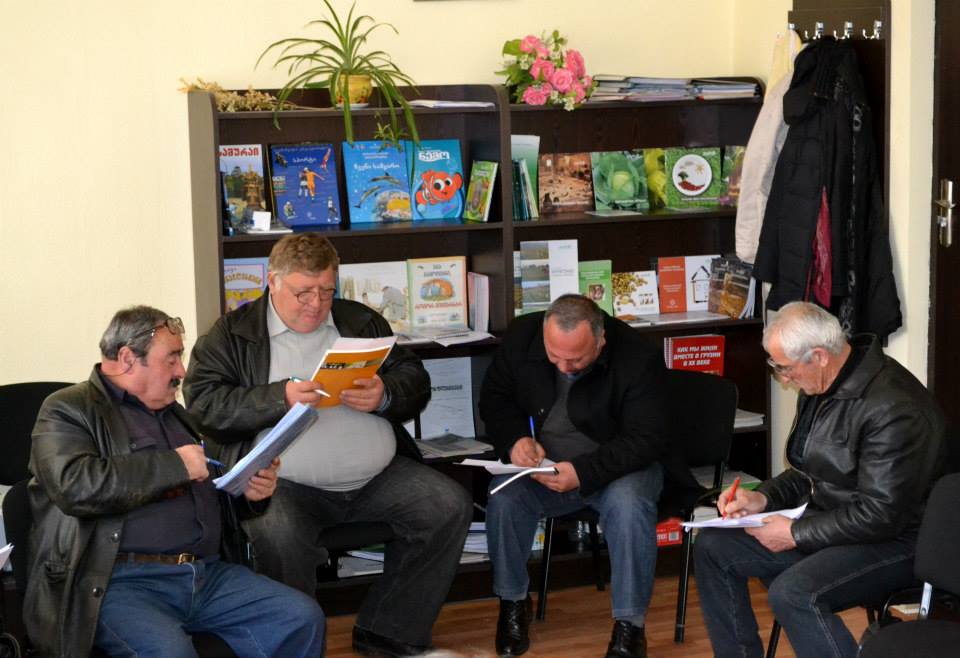 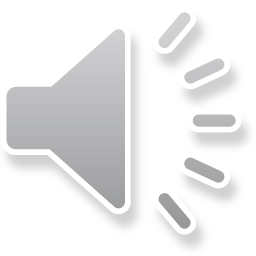 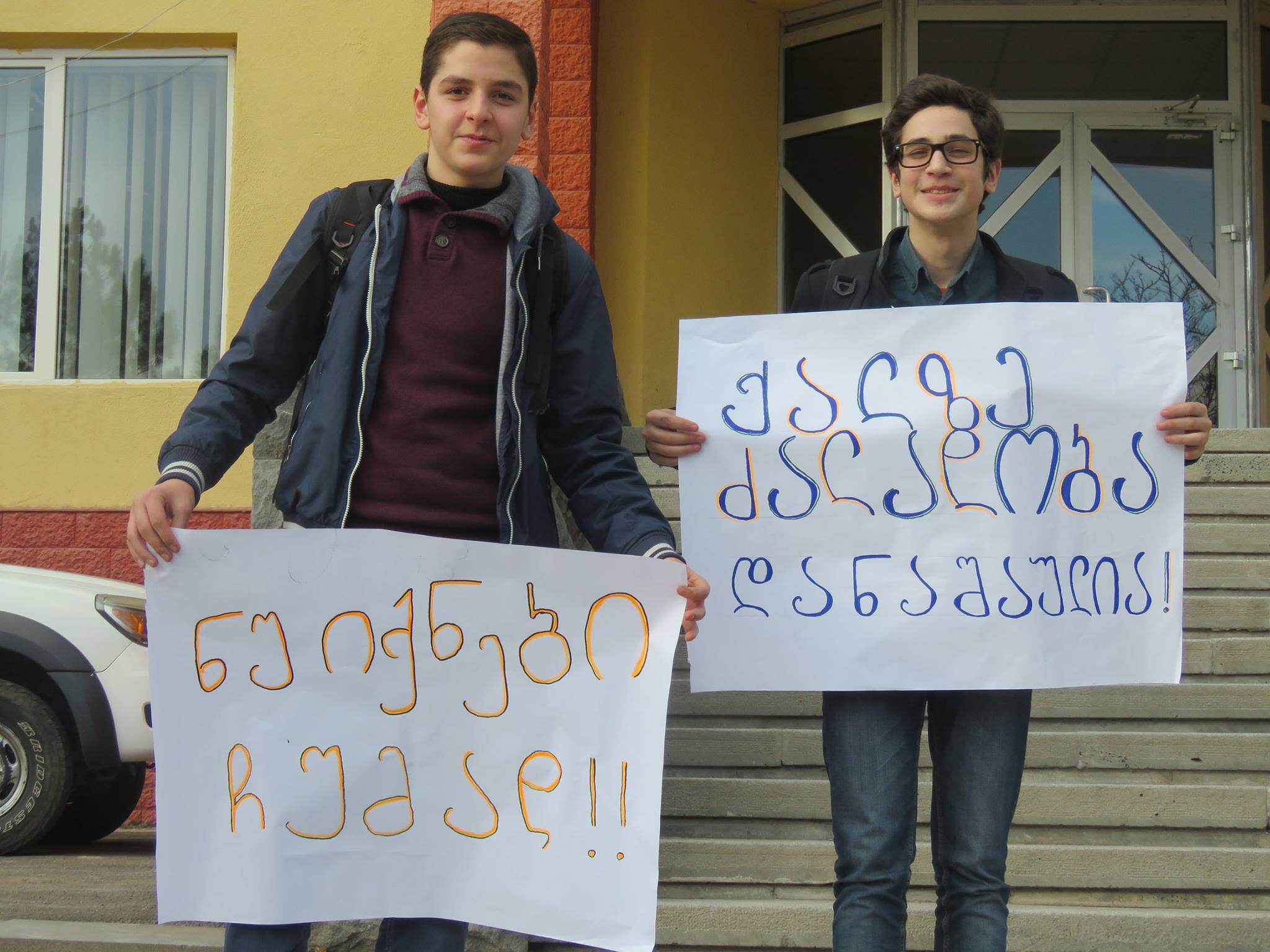 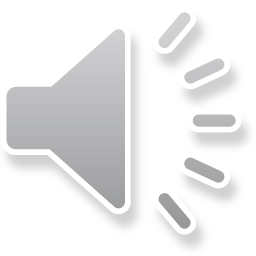 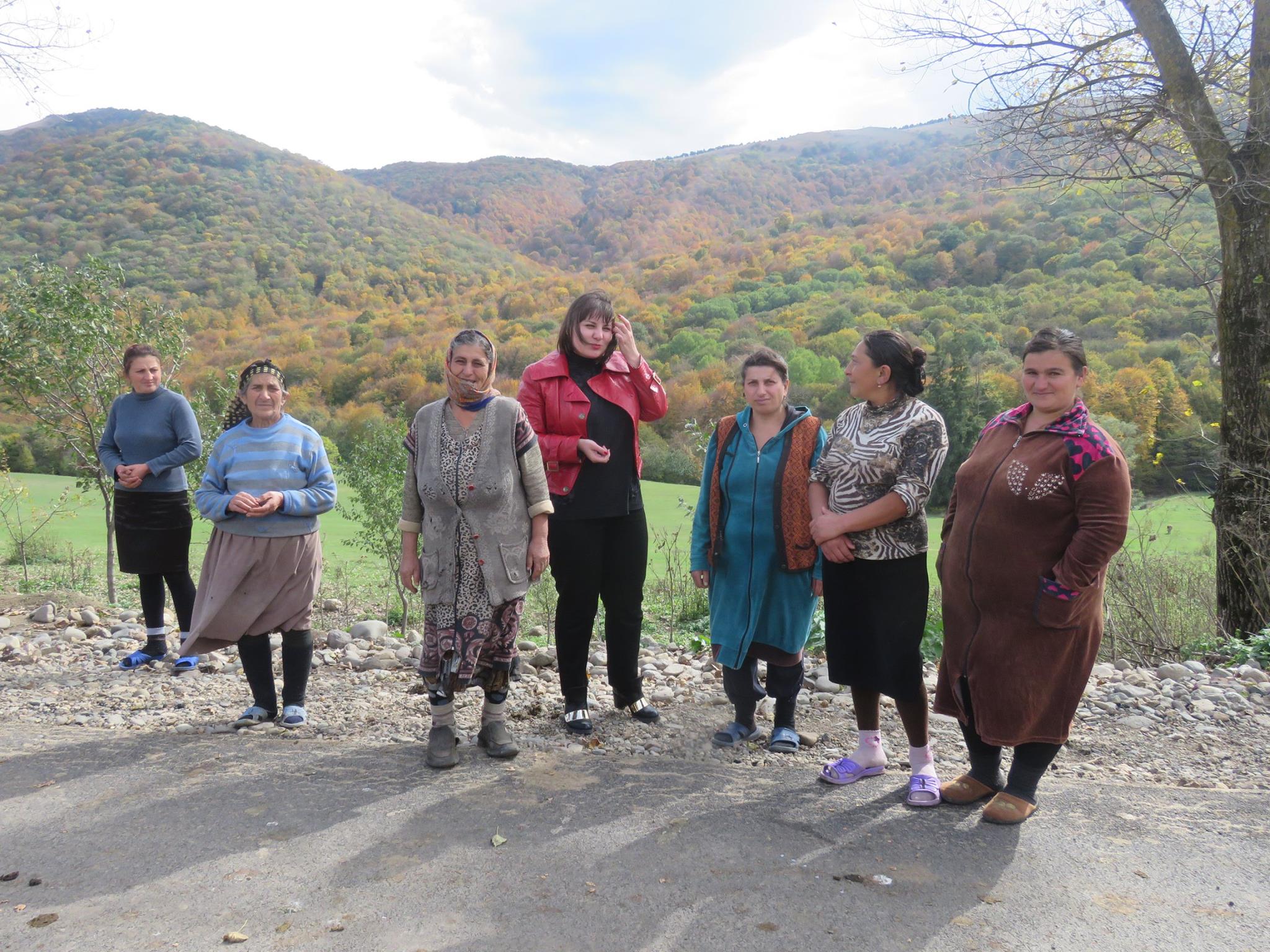 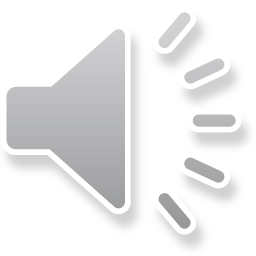 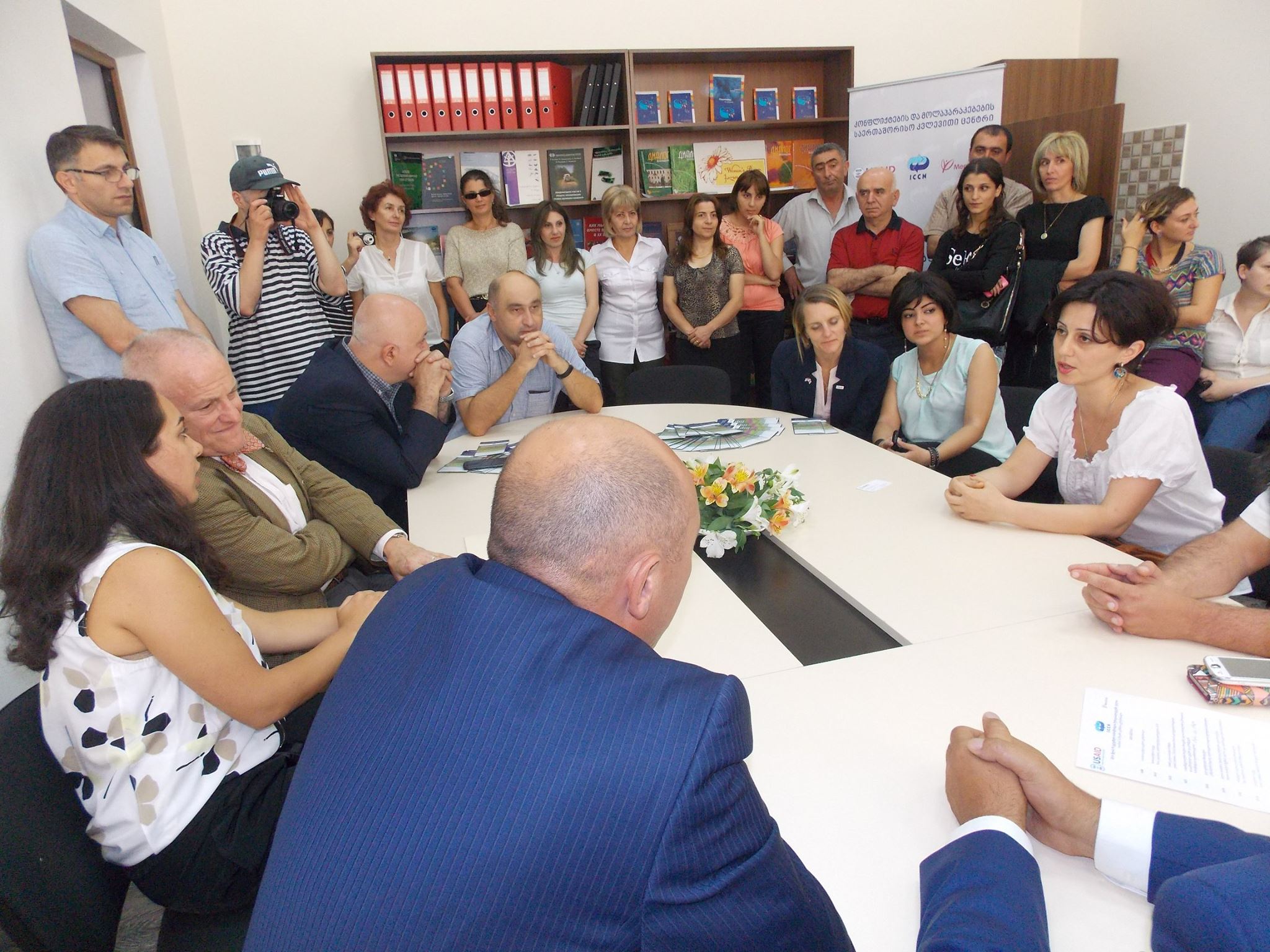 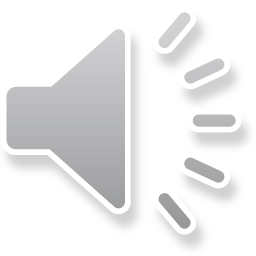 ქალთა ოთახების აქტივობები
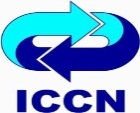 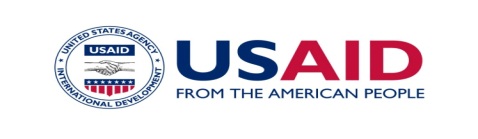 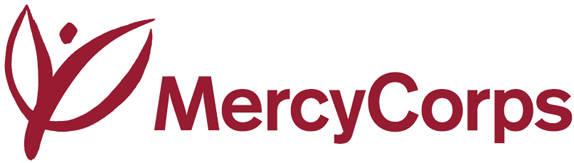 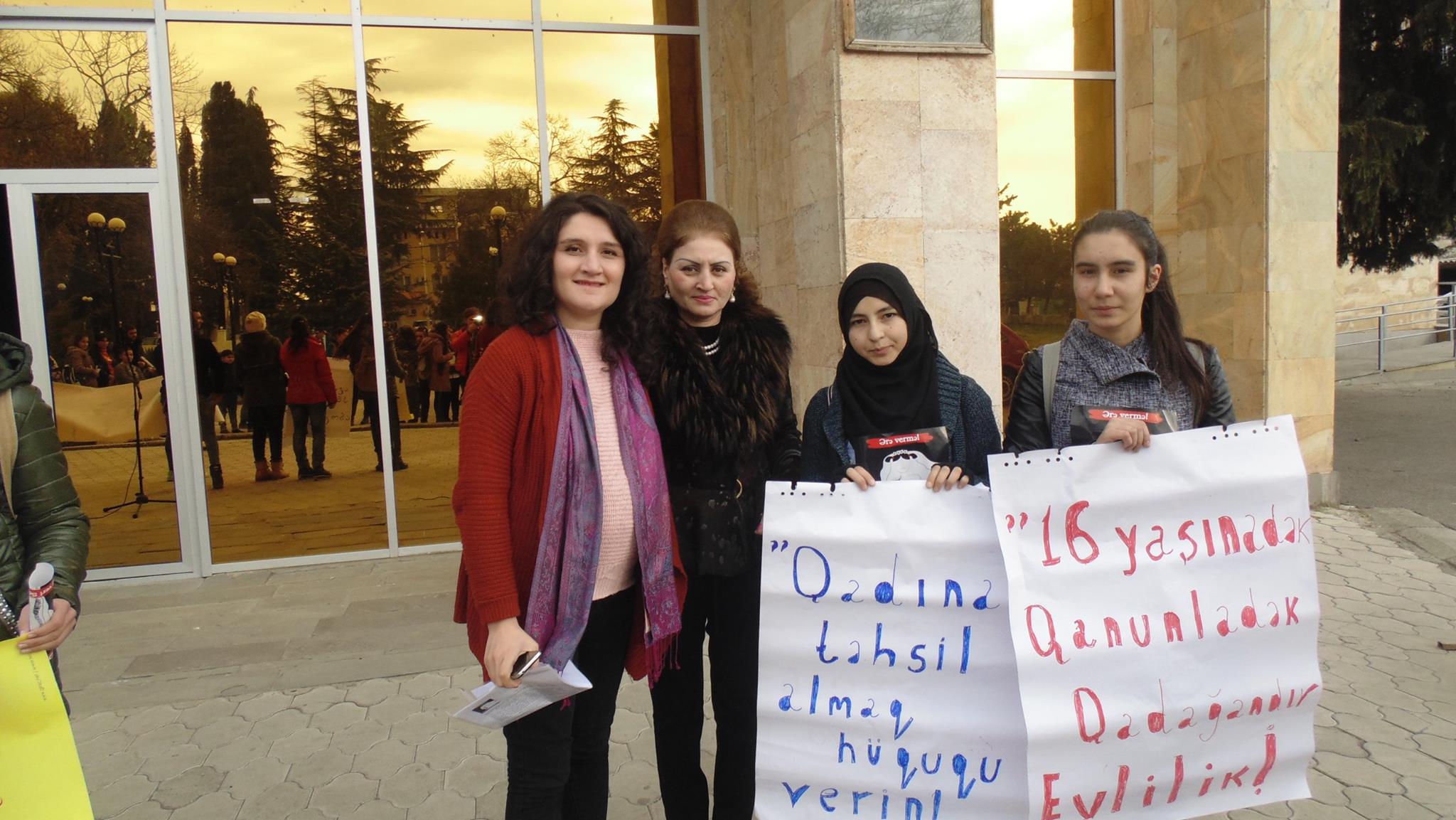 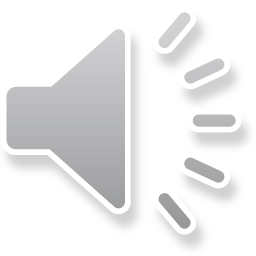 ქალთა ოთახების აქტივობები
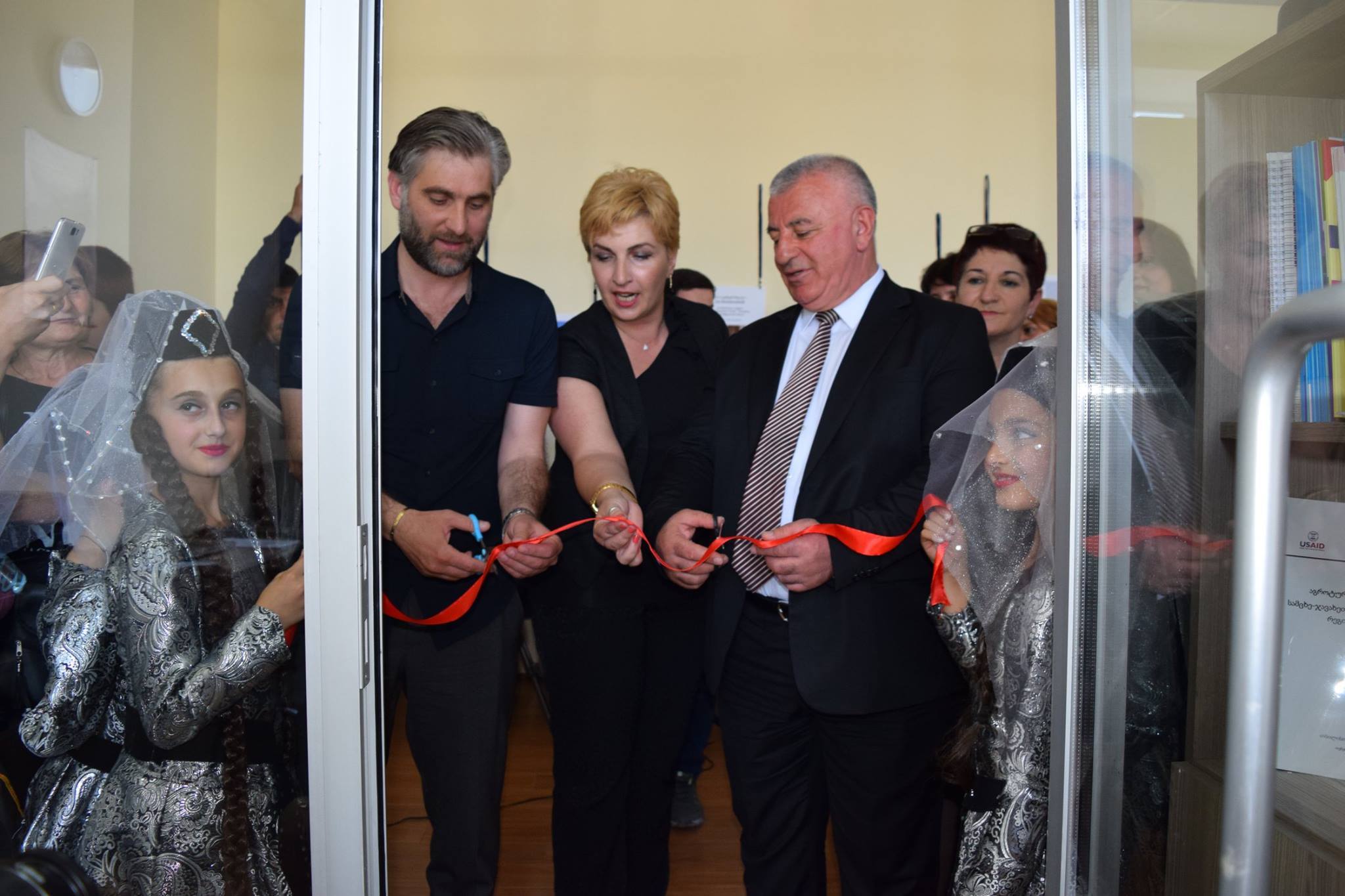 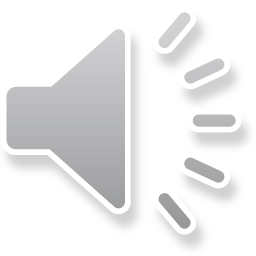 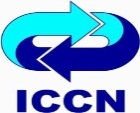 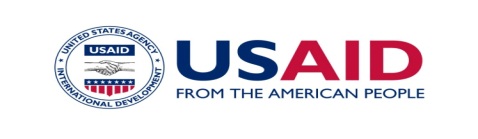 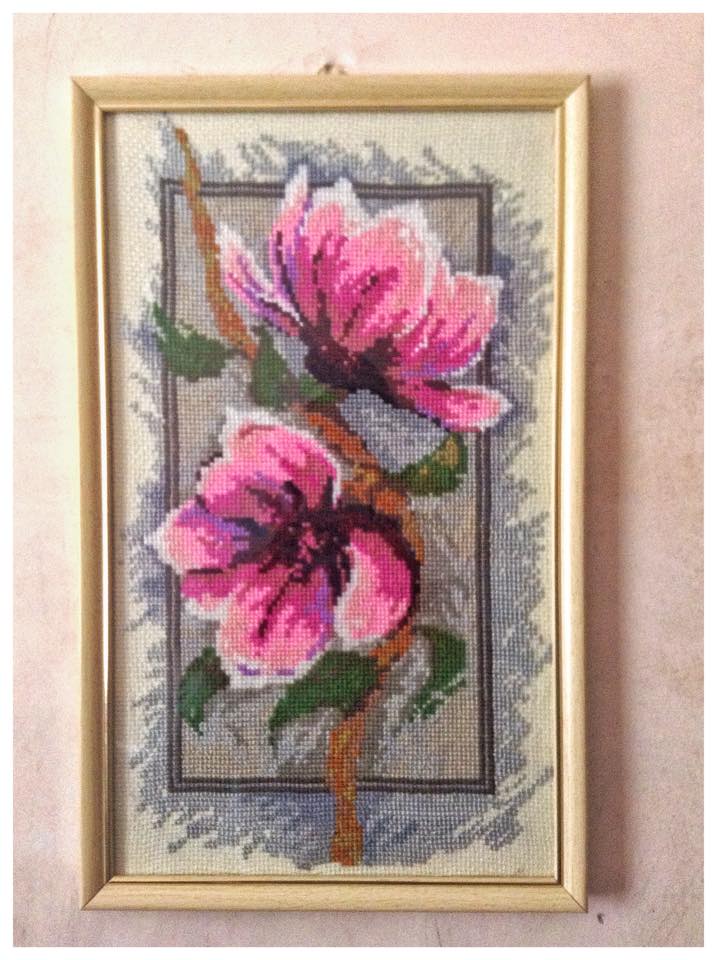 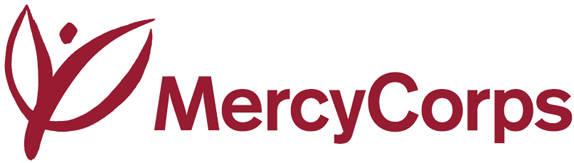 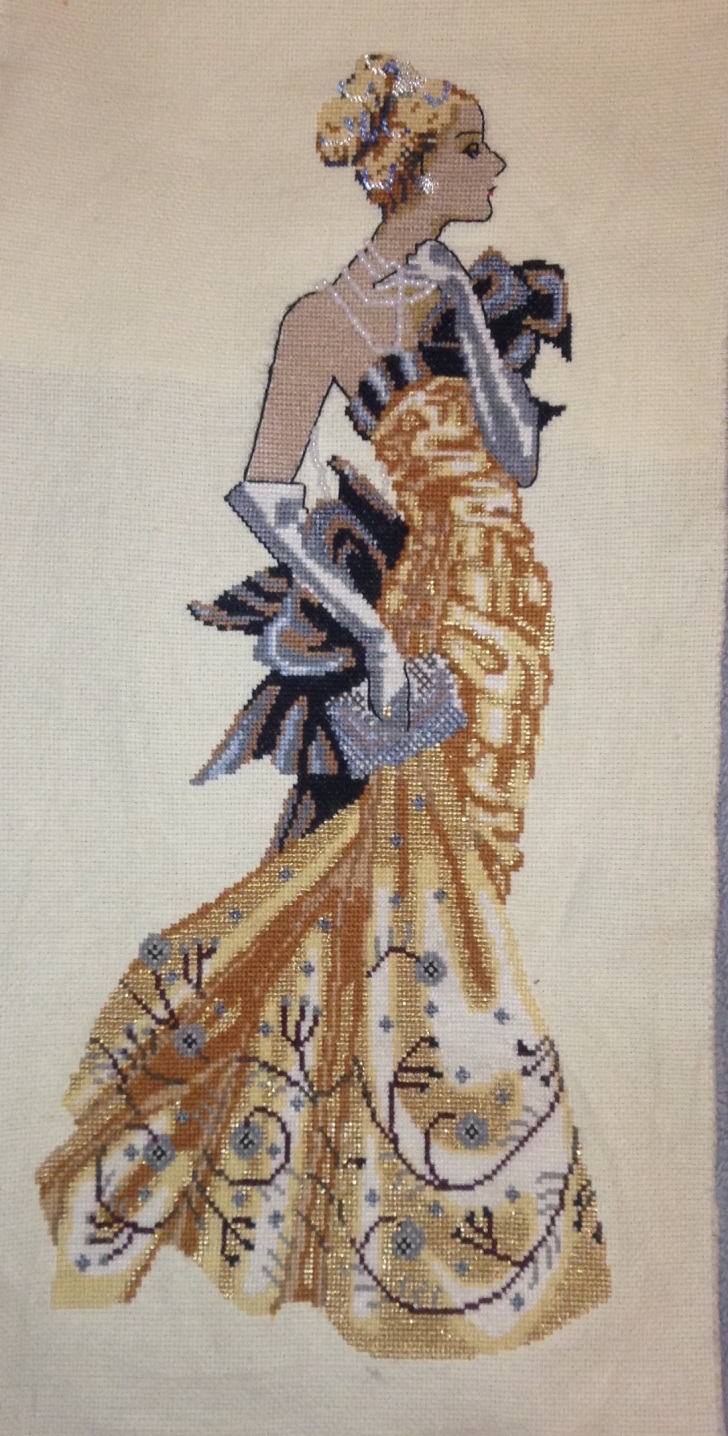 ხათუნა სამხარაძე
სამკერვალო სალონი
რუსთავი
ტელ: 593 25 36 58
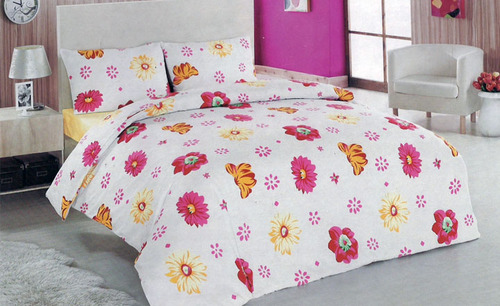 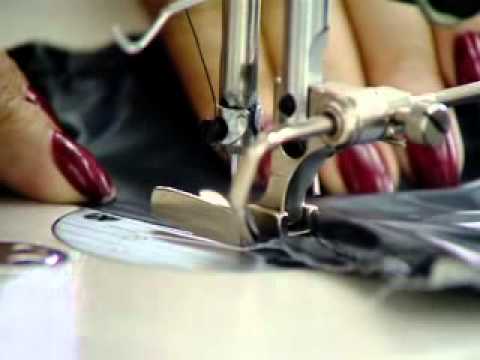 Khatuna SamkharadzeSewing SalonRustavi
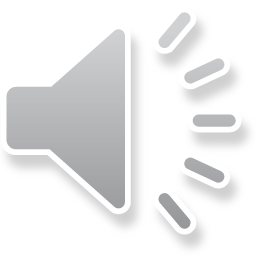 ქალთა ოთახების აქტივობები
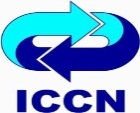 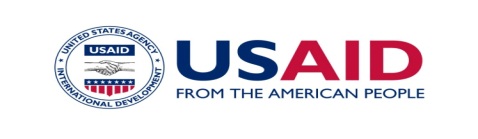 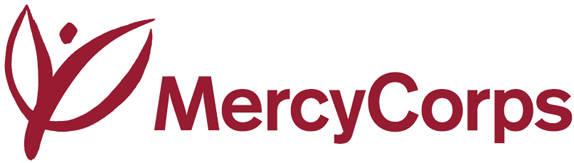 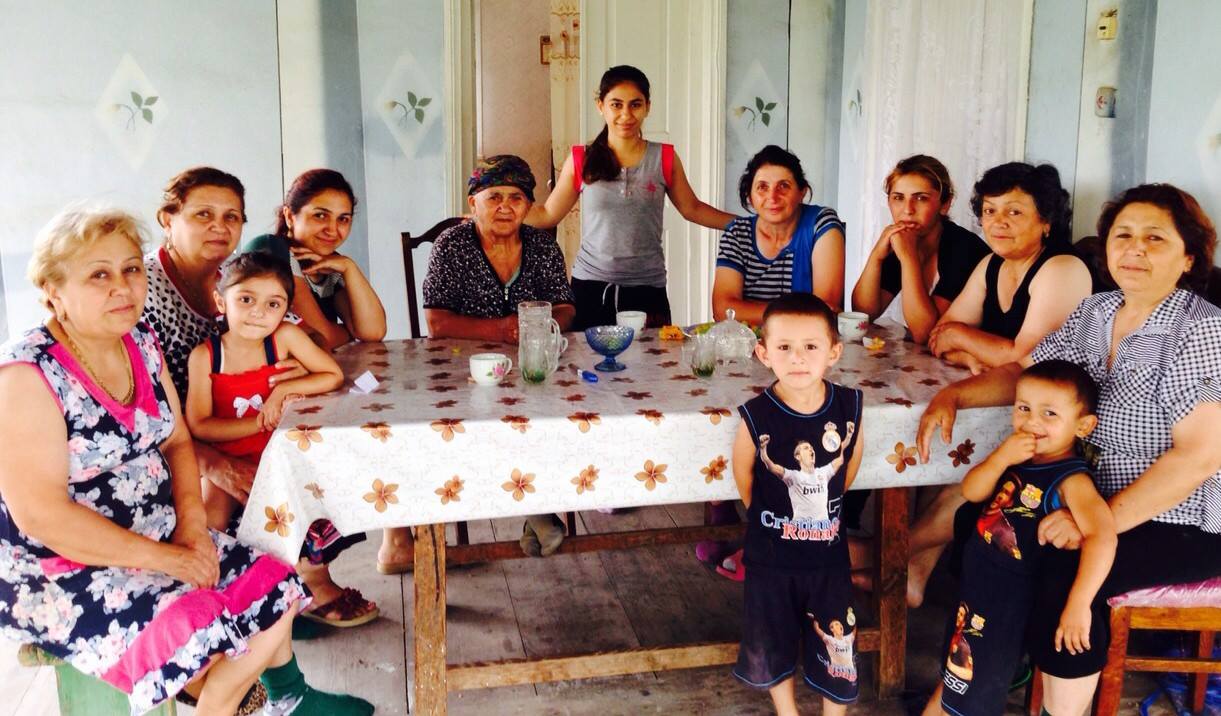 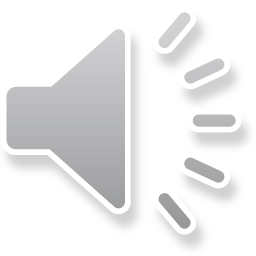 ქალთა ოთახების მენეჯერები
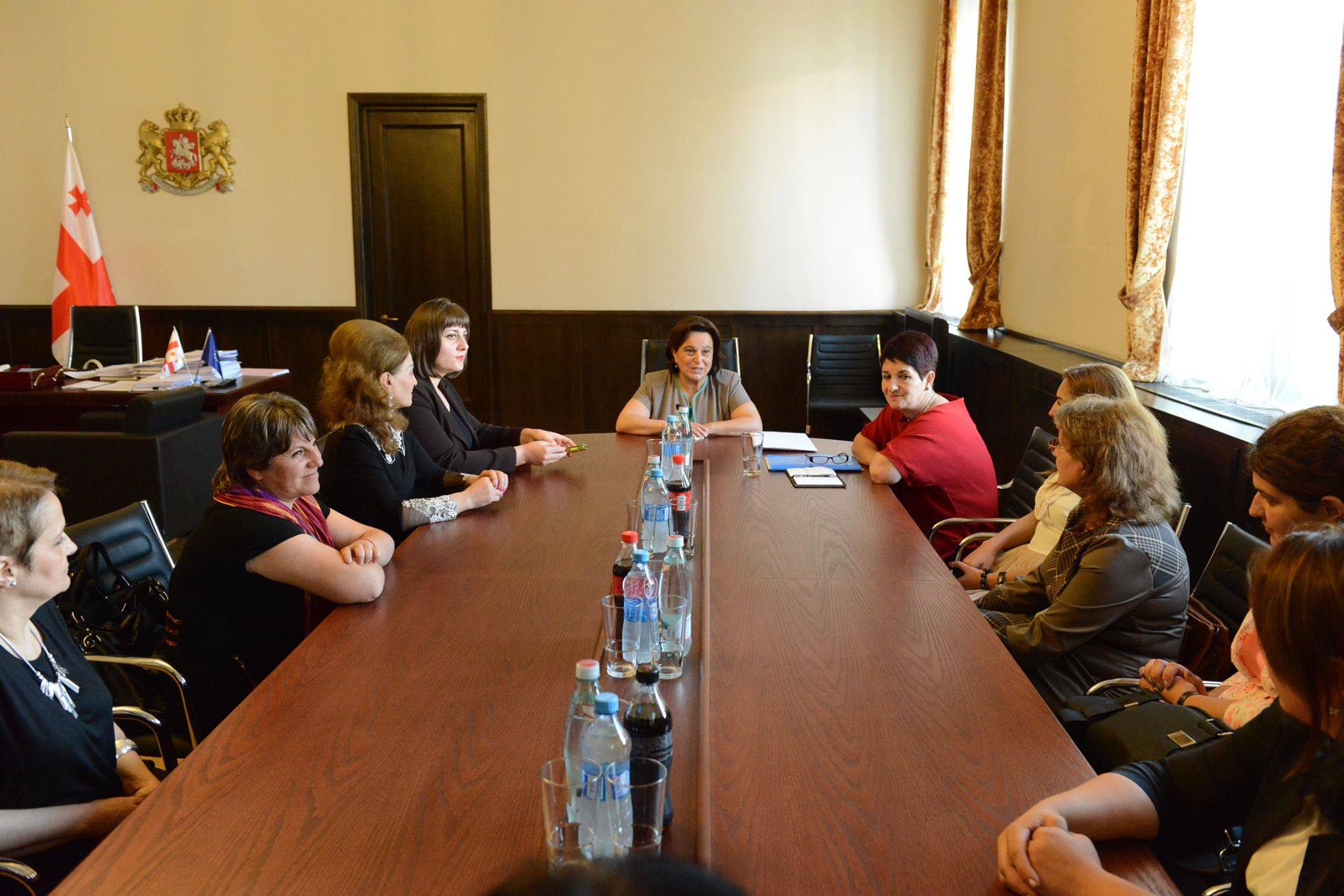 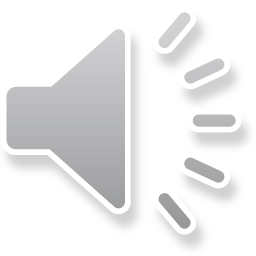 ქალთა ოთახების მენეჯერები
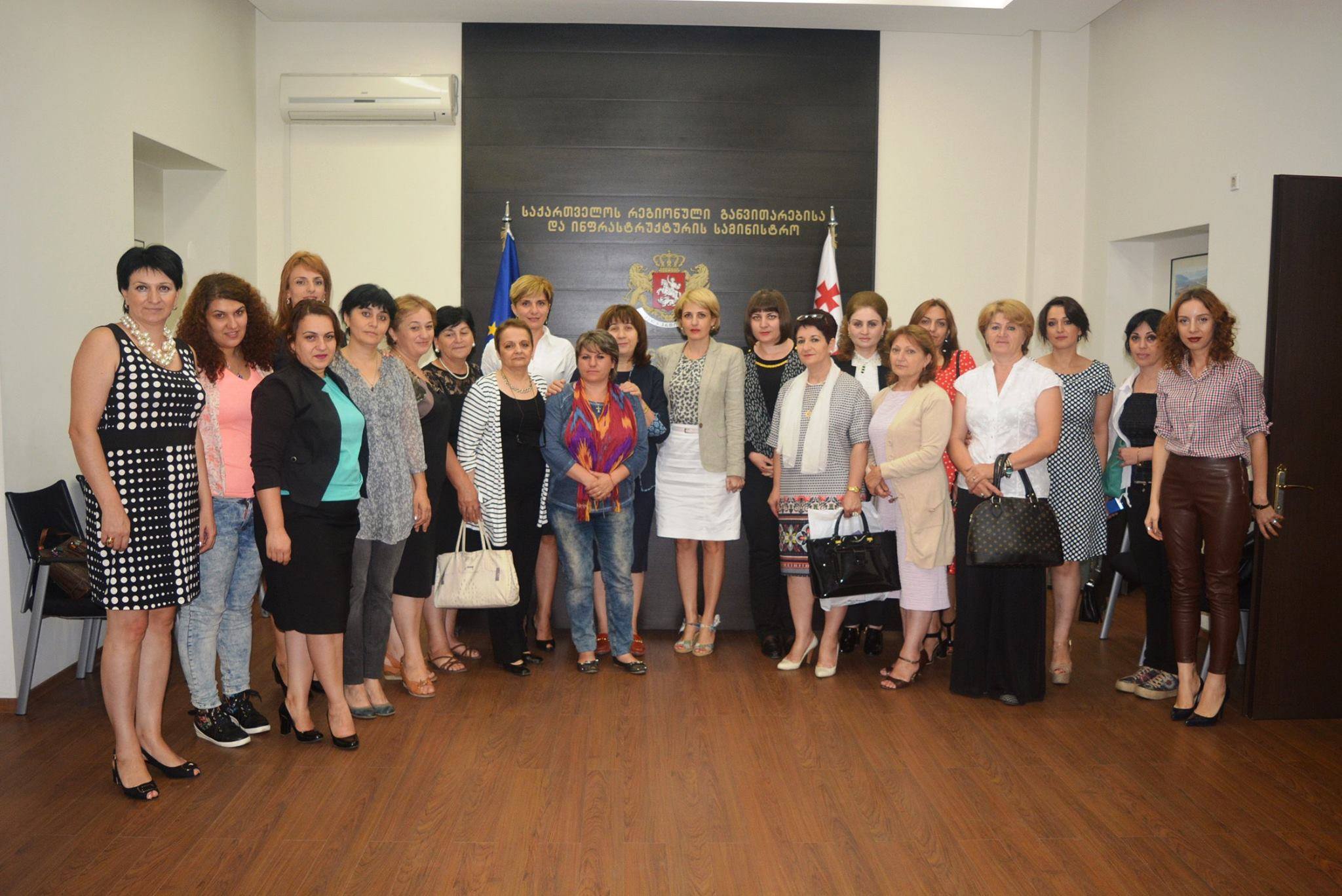 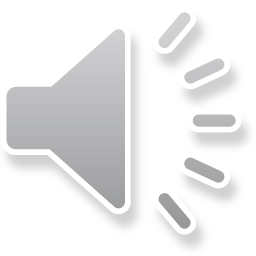 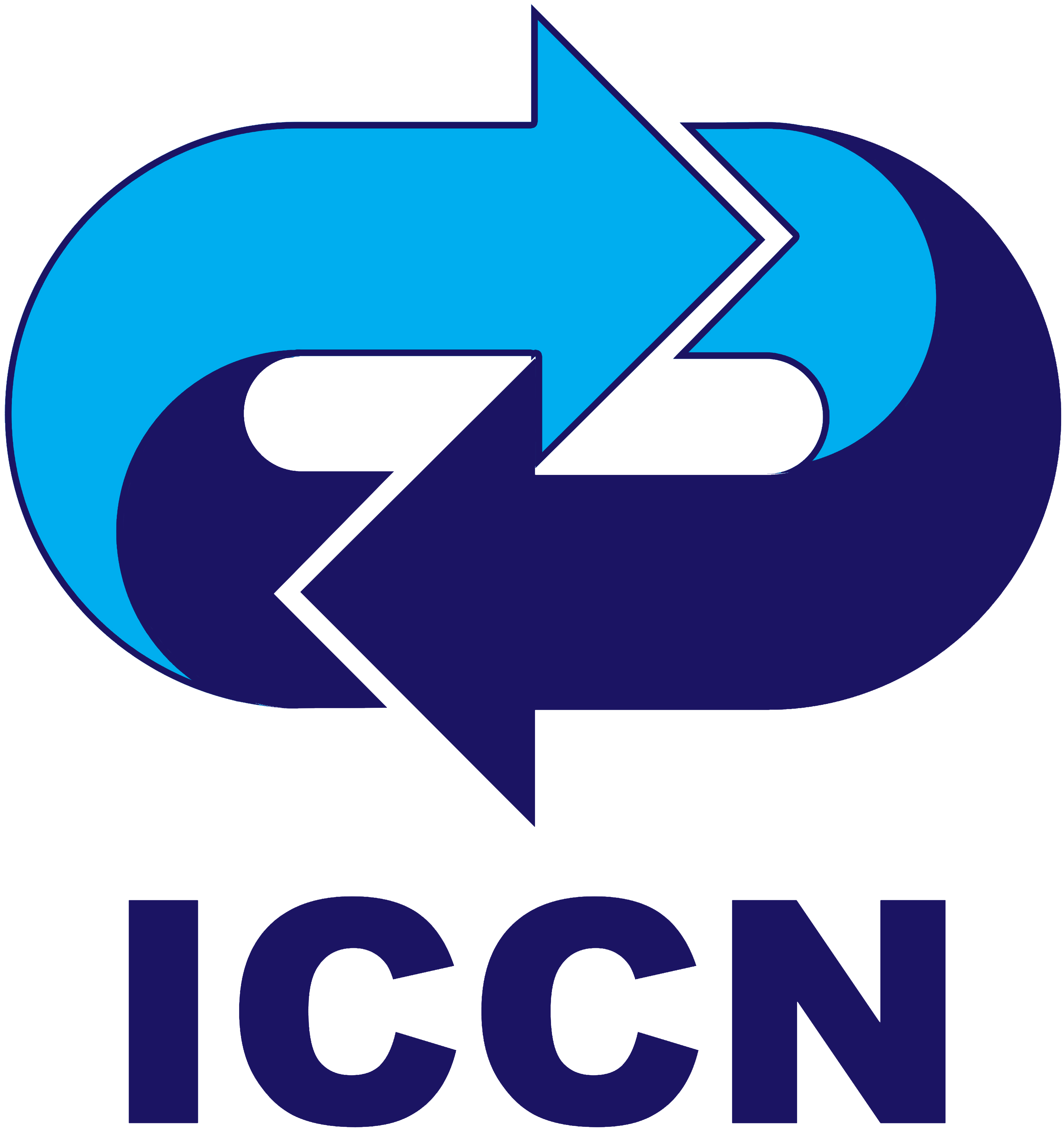 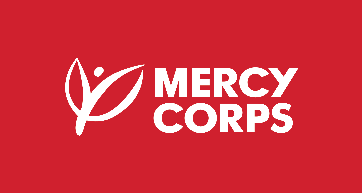 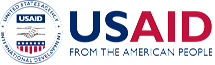 International Center on Conflict and Negotiation
ჰორიზონტის გაფართოვება: გაუმჯობესებული არჩევანი ქალთა და გოგონათა პროფესიული და ეკონომიკური გაძლიერებისთვის 
2013-2016
Broadening Horizons: Improved Choices for the Professional and Economic Development of Women and Girls










        

APS Number: APS-114-A-13-00007
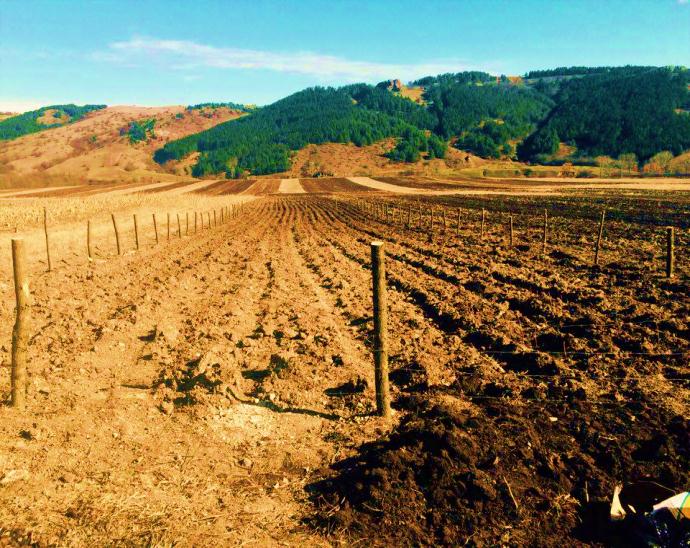 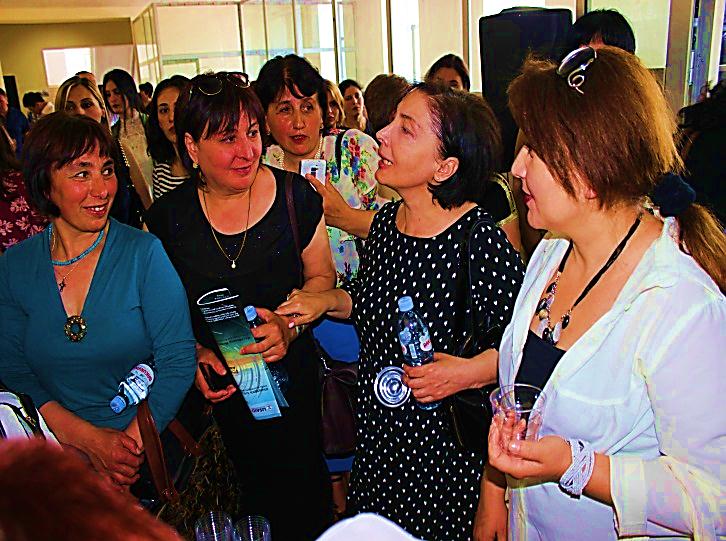 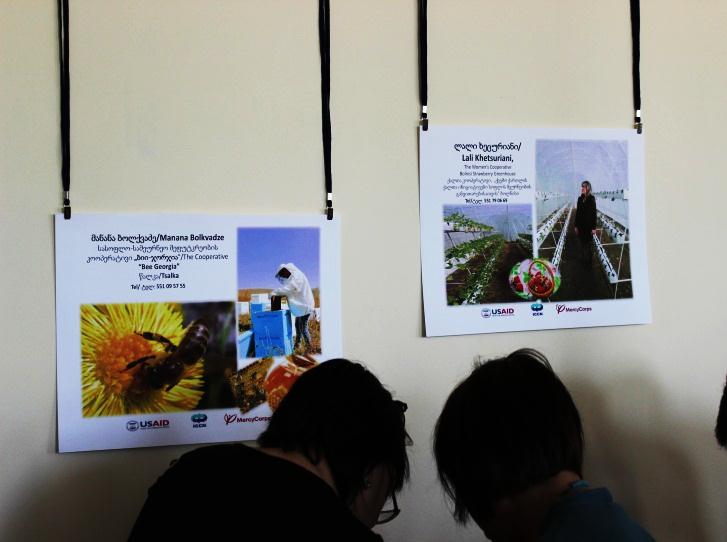 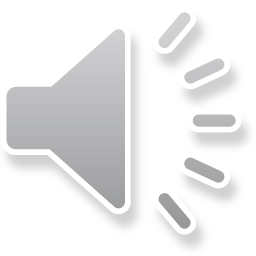 7/21/2016
2016